Figure 2. The hyperpolarization was mediated by SK-type Ca2+-activated K+ channels. The ...
Cereb Cortex, Volume 18, Issue 2, February 2008, Pages 407–423, https://doi.org/10.1093/cercor/bhm075
The content of this slide may be subject to copyright: please see the slide notes for details.
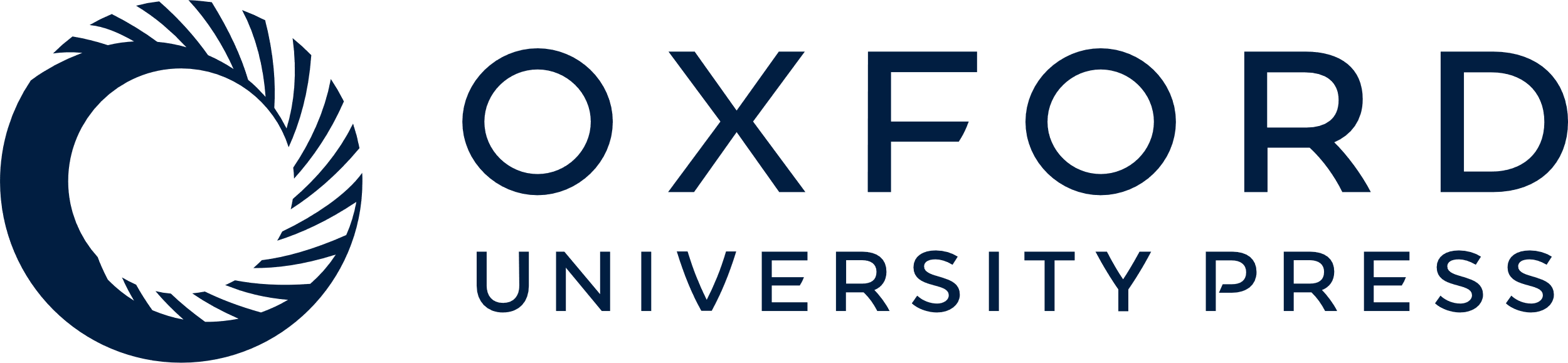 [Speaker Notes: Figure 2. The hyperpolarization was mediated by SK-type Ca2+-activated K+ channels. The depolarization had characteristics consistent with activation of a nonspecific cationic current. (A) ACPD puffs (60 ms) triggered Ca2+ waves (not shown) and a hyperpolarization and depolarization while this rat cell was held in current clamp at different membrane potentials. At depolarized potentials, both the hyperpolarization and the depolarization increased in magnitude. At hyperpolarized potentials, the hyperpolarization and depolarization both became smaller. Only the hyperpolarization reversed. (B) Ca2+ waves and a hyperpolarization were triggered by ACPD puffs onto rat neurons at different membrane potentials. Hyperpolarization magnitude increased with depolarization in all cells tested and reversed (−82.5 ± 1.0 mV) in all cells for which Ca2+ waves were triggered at potentials more negative than −80 mV. (C) Ca2+ waves and a depolarization were triggered by ACPD puffs onto rat neurons at different membrane potentials. Depolarization magnitude increased with depolarization and decreased with hyperpolarization in all cells tested but did not apparently reverse. (D) ACPD puffs (100 ms) onto this ferret neuron triggered Ca2+ waves with standard recording ACSF and following addition of the SK-type Ca2+-activated K+ channel antagonist, apamin (100 nM). In control recording ACSF, puffs of ACPD triggered a brief membrane hyperpolarization followed by a sustained membrane depolarization. Following application of apamin, the depolarization persisted, but the hyperpolarization was no longer detectable. (E) Ca2+ waves and a depolarization were triggered by puffs of ACPD (50–100 ms) onto this rat neuron in normal recording ACSF (100 ms puff) and following addition of the broad-spectrum K+ channel antagonist, TEA (10 mM; 50 ms puff). The depolarization was not inhibited by TEA exposure.


Unless provided in the caption above, the following copyright applies to the content of this slide: © The Author 2007. Published by Oxford University Press. All rights reserved. For permissions, please e-mail: journals.permissions@oxfordjournals.org]